ПРОЕКТ
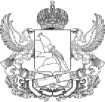 ДЕПАРТАМЕНТ
АРХИТЕКТУРЫ И ГРАДОСТРОИТЕЛЬСТВА ВОРОНЕЖСКОЙ ОБЛАСТИ
ПРИКАЗ
№
г. Воронеж
О внесении изменений в правила землепользования и застройки Карачунского сельского поселения Рамонского муниципального
района Воронежской области
В соответствии с Градостроительным кодексом Российской Федерации, Законами Воронежской области от 07.07.2006 № 61-ОЗ «О регулировании градостроительной деятельности в Воронежской области», от 20.12.2018 № 173-ОЗ «О перераспределении полномочий по утверждению правил землепользования и застройки между органами местного самоуправления поселений Воронежской области, городского округа город Нововоронеж, Борисоглебского городского округа и исполнительными органами государственной власти Воронежской области», постановлением правительства Воронежской области от 31.12.2014 № 1240 «Об утверждении Положения о департаменте архитектуры и градостроительства Воронежской области», на основании приказа департамента архитектуры и градостроительства Воронежской области от 11.02.2021 № 45-01-04/116 «О подготовке проектов о внесении изменений в правила землепользования и застройки поселений Аннинского, Бобровского, Бутурлиновского, Верхнемамонского, Верхнехавского, Воробьёвского, Каширского, Лискинского, Новоусманского, Новохопёрского, Ольховатского, Павловского, Панинского, Поворинского, Подгоренского, Рамонского, Россошанского, Семилукского, Хохольского муниципальных районов Воронежской
2
области», с учетом заключения о результатах общественных обсуждений
или публичных слушаний от_№_
п р и к а з ы в а ю:
1.    Внести в приказ департамента архитектуры и градостроительства Воронежской области от 25.11.2020 № 45-01-04/924 «Об утверждении правил землепользования и застройки Карачунского сельского поселения Рамонского муниципального района Воронежской области» изменения, изложив правила землепользования и застройки Карачунского сельского поселения Рамонского муниципального района Воронежской области в редакции согласно приложению к настоящему приказу.
2.    Контроль исполнения настоящего приказа возложить на заместителя руководителя департамента архитектуры и градостроительства Воронежской области - начальника отдела территориального планирования Беляеву С.М.
Руководитель департамента архитектуры и градостроительства Воронежской области
А.А. Еренков
Приложение к приказу департамента архитектуры и градостроительства Воронежской области от    №
«УТВЕРЖДЕНЫ
приказом департамента архитектуры и градостроительства Воронежской области
от 25.11.2020 № 45-01-04/924
ПРАВИЛА ЗЕМЛЕПОЛЬЗОВАНИЯ И ЗАСТРОЙКИ КАРАЧУНСКОГО СЕЛЬСКОГО ПОСЕЛЕНИЯ РАМОНСКОГО МУНИЦИПАЛЬНОГО РАЙОНА ВОРОНЕЖСКОЙ ОБЛАСТИ
ЧАСТЬ I. ПОРЯДОК ПРИМЕНЕНИЯ ПРАВИЛ ЗЕМЛЕПОЛЬЗОВАНИЯ И ЗАСТРОЙКИ И ВНЕСЕНИЯ В НИХ
ИЗМЕНЕНИЙ
Раздел 1. Общие положения
1. Предмет регулирования и цели подготовки Правил землепользования и застройки Карачунского сельского поселения Рамонского муниципального района Воронежской области
1.    Правила землепользования и застройки Карачунского сельского поселения Рамонского муниципального района Воронежской области (далее - Правила) являются документом градостроительного зонирования, который утверждается нормативным правовым актом департамента архитектуры и градостроительства Воронежской области и в котором устанавливаются территориальные зоны, градостроительные регламенты, порядок применения такого документа и порядок внесения в него изменений.
2.    Правила разработаны в соответствии с Градостроительным кодексом Российской Федерации (далее - ГрК РФ), Земельным кодексом
2
Российской Федерации, Федеральным законом от 06.10.2003 № 131-ФЗ «Об общих принципах организации местного самоуправления в Российской Федерации», иными нормативными правовыми актами Российской Федерации, Воронежской области, муниципальными правовыми актами муниципального образования с учетом положений нормативных актов и документов, определяющих основные направления социальноэкономического и градостроительного развития муниципального образования, а также сведений Единого государственного реестра недвижимости, сведений, документов и материалов, содержащихся в государственных информационных системах обеспечения градостроительной деятельности.
3. Правила разработаны в целях:
-    создания условий для устойчивого развития территории муниципального образования, сохранения окружающей среды и объектов культурного наследия;
-    создания условий для планировки территории муниципального образования;
-    обеспечения прав и законных интересов физических и юридических лиц, в том числе правообладателей земельных участков и объектов капитального строительства;
-    создания условий для привлечения инвестиций, в том числе путем предоставления возможности выбора наиболее эффективных видов разрешенного использования земельных участков и объектов капитального строительства.
2.    Основные понятия, используемые в Правилах
В    настоящих Правилах    используются основные    понятия,
установленные законодательством Российской Федерации.
3.    Сфера применения Правил
1.    Действие настоящих Правил распространяется    на всю
территорию Карачунского сельского поселения Рамонского муниципального
3
района Воронежской области. Правила обязательны для соблюдения органами государственной власти, органами местного самоуправления, физическими и юридическими лицами, при осуществлении ими градостроительной деятельности на территории Карачунского сельского поселения Рамонского муниципального района Воронежской области.
2. Настоящие Правила применяются наряду с:
-    техническими регламентами и иными    обязательными
требованиями, установленными в соответствии с законодательством в целях обеспечения безопасности жизни и здоровья людей, надежности и безопасности зданий, строений и сооружений, сохранения окружающей природной среды и объектов культурного наследия;
-    региональными и местными нормативами градостроительного проектирования.
4. Содержание и порядок применения Правил
1.    Правила включают в себя:
1)    порядок их применения и внесения изменений в Правила;
2)    карту градостроительного зонирования;
3)    градостроительные регламенты.
Обязательным приложением к настоящим Правилам являются сведения о границах территориальных зон, которые должны содержать графическое описание местоположения границ территориальных зон, перечень координат характерных точек этих границ в системе координат, используемой для ведения Единого государственного реестра недвижимости.
2.    Порядок применения Правил и внесения в них изменений включает в себя положения:
1)    о регулировании землепользования и застройки;
2)    об изменении видов разрешенного использования земельных участков и объектов капитального строительства физическими и юридическими лицами;
4
3)    о подготовке документации по планировке территории органами местного самоуправления;
4)    о проведении общественных обсуждений или публичных слушаний по вопросам землепользования и застройки;
5)    о внесении изменений в Правила;
6)    о регулировании иных вопросов землепользования и застройки.
5. Использование объектов недвижимости, не соответствующих настоящим Правилам
1.    Земельные участки или объекты капитального строительства, виды разрешенного использования, предельные (минимальные и (или) максимальные) размеры и предельные параметры которых не соответствуют градостроительному регламенту, могут использоваться без установления срока приведения их в соответствие с градостроительным регламентом, за исключением случаев, если использование таких земельных участков и объектов капитального строительства опасно для жизни или здоровья человека, для окружающей среды, объектов культурного наследия.
2.    Реконструкция указанных в подпункте 1 настоящего пункта объектов капитального строительства может осуществляться только путем приведения таких объектов в соответствие с градостроительным регламентом или путем уменьшения их несоответствия предельным параметрам разрешенного строительства, реконструкции. Изменение видов разрешенного использования указанных земельных участков и объектов капитального строительства может осуществляться путем приведения их в соответствие с видами разрешенного использования земельных участков и объектов капитального строительства, установленными градостроительным регламентом.
3.    В случае если использование указанных в подпункте 1 настоящего пункта земельных участков и объектов капитального строительства продолжается и опасно для жизни или здоровья человека, для окружающей среды, объектов культурного наследия, в соответствии с
5
федеральными законами может быть наложен запрет на использование таких земельных участков и объектов.
6. Открытость и доступность информации о землепользовании и застройке
1.    Настоящие Правила являются открытыми и общедоступными.
2.    Настоящие Правила подлежат опубликованию в порядке, установленном для официального опубликования нормативных правовых актов Воронежской области, и размещению в федеральной государственной информационной системе территориального планирования и в государственной информационной системе обеспечения градостроительной деятельности.
Раздел 2. Положения о регулировании землепользования и
застройки
7. Перераспределение полномочий между органами местного самоуправления Карачунского сельского поселения Рамонского муниципального района Воронежской области и департаментом архитектуры и градостроительства Воронежской области
1. На основании Закона Воронежской области от 20.12.2018 № 173-ОЗ «О перераспределении полномочий по утверждению правил землепользования и застройки между органами местного самоуправления поселений Воронежской области, городского округа город Нововоронеж, Борисоглебского городского округа и исполнительными органами государственной власти Воронежской области» (далее - Закон Воронежской области) и в соответствии со статьей 8.2 ГрК РФ, пунктом 6.1 статьи 26.3 Федерального закона от 06.10.1999 № 184-ФЗ «Об общих принципах организации законодательных (представительных) и исполнительных органов государственной власти субъектов Российской Федерации», частью 1.2 статьи 17 Федерального закона от 06.10.2003 № 131-ФЗ «Об общих принципах организации местного самоуправления в Российской Федерации» полномочия по утверждению Правил перераспределены между органами
6
местного самоуправления Карачунского сельского поселения Рамонского муниципального района Воронежской области и департаментом архитектуры и градостроительства Воронежской области (далее - Уполномоченный орган) на срок, установленный Законом Воронежской области.
2. После истечения срока, указанного в Законе Воронежской области, полномочия Уполномоченного органа, предусмотренные настоящими Правилами, осуществляются органами местного самоуправления Карачунского сельского поселения Рамонского муниципального района Воронежской области в соответствии с требованиями Г рК РФ.
8.    Полномочия    Уполномоченного    органа    по    вопросам
землепользования и застройки
1.    Полномочия    Уполномоченного    органа    по    вопросам
землепользования и застройки включают:
1)    принятие решений о подготовке проекта Правил, о подготовке проекта о внесении изменений в Правила;
2)    утверждение Правил, утверждение внесения изменений в Правила;
3)    принятие решений о предоставлении разрешений на условно разрешенный вид использования объектов капитального строительства или земельного участка;
4)    принятие решений о предоставлении разрешения на отклонение от предельных параметров разрешенного строительства, реконструкции объектов капитального строительства;
5)    иные полномочия в соответствии с действующим законодательством.
9.    Комиссия по подготовке проектов Правил
1. Комиссия по подготовке проектов правил землепользования и застройки поселений Воронежской области, городского округа город Нововоронеж, Борисоглебского городского округа (далее - Комиссия)
7
является специально созданным постоянно действующим коллегиальным органом при Уполномоченном органе в целях реализации полномочий, указанных в пункте 8 настоящих Правил, перераспределенных в соответствии с Законом Воронежской области и обеспечения выполнения задач градостроительного зонирования.
2.    Комиссия создается и прекращает свою деятельность приказом Уполномоченного органа.
3.    Состав и порядок деятельности Комиссии утверждается приказом Уполномоченного органа.
Раздел 3. Положения об изменении видов разрешенного
использования земельных участков и объектов капитального строительства физическими и юридическими лицами
10. Изменение видов разрешенного использования земельных участков и объектов капитального строительства
1.    Для каждой из установленных настоящими Правилами
территориальных зон    могут устанавливаться основные, условно
разрешенные и вспомогательные виды разрешенного использования земельных участков и объектов капитального строительства.
2.    Изменение одного вида разрешенного использования земельных участков и объектов капитального строительства на другой вид такого использования осуществляется в соответствии с градостроительным регламентом при условии соблюдения требований технических регламентов.
3.    Основные и вспомогательные виды разрешенного использования
земельных участков    и объектов капитального строительства
правообладателями земельных участков и объектов капитального строительства, за исключением органов государственной власти, органов местного самоуправления, государственных и муниципальных учреждений, государственных и муниципальных унитарных предприятий, выбираются самостоятельно без дополнительных разрешений и согласования.
8
4. Решения об изменении одного вида разрешенного использования земельных участков и объектов капитального строительства, расположенных на землях, на которые действие градостроительных регламентов не распространяется или для которых градостроительные регламенты не устанавливаются, на другой вид такого использования принимаются в соответствии с федеральными законами.
11.    Предоставление разрешения на условно разрешенный вид использования земельного участка или объекта капитального строительства
1.    Физическое или юридическое лицо, заинтересованное в предоставлении разрешения на условно разрешенный вид использования земельного участка или объекта капитального строительства (далее -разрешение на условно разрешенный вид использования), направляет заявление о предоставлении разрешения на условно разрешенный вид использования в Комиссию. Заявление о предоставлении разрешения на условно разрешенный вид использования может быть направлено в форме электронного документа, подписанного электронной подписью в соответствии с требованиями Федерального закона от 06.04.2011 № 63-ФЗ «Об электронной подписи».
2.    Порядок предоставления разрешения на условно разрешенный вид использования земельного участка или объекта капитального строительства определен статьей 39 ГрК РФ.
3.    Проект решения о предоставлении разрешения на условно разрешенный вид использования подлежит рассмотрению на общественных обсуждениях или публичных слушаниях, проводимых в порядке, установленном статьей 5.1 ГрК РФ, с учетом положений статьи 39 ГрК РФ.
12.    Предоставление разрешения на отклонение от предельных параметров разрешенного строительства, реконструкции объектов капитального строительства
1. Правообладатели земельных участков, размеры которых меньше установленных градостроительным регламентом минимальных размеров
9
земельных участков либо конфигурация, инженерно-геологические или иные характеристики которых неблагоприятны для застройки, вправе обратиться за разрешениями на отклонение от предельных параметров разрешенного строительства, реконструкции объектов капитального строительства (далее также - разрешение на отклонение от предельных параметров).
2.    Правообладатели земельных участков вправе обратиться за разрешениями на отклонение от предельных параметров разрешенного строительства, реконструкции объектов капитального строительства, если такое отклонение необходимо в целях однократного изменения одного или нескольких предельных параметров разрешенного строительства, реконструкции объектов капитального строительства, установленных градостроительным регламентом для конкретной территориальной зоны, не более чем на десять процентов.
3.    Порядок предоставления разрешения на отклонение от предельных параметров определен статьей 40 Г рК РФ.
4.    Проект решения о предоставлении разрешения на отклонение от предельных параметров подлежит рассмотрению на общественных обсуждениях или публичных слушаниях, проводимых в порядке, установленном статьей 5.1 ГрК РФ, с учетом положений статьи 39 ГрК РФ, за исключением случая, указанного в части 1.1 статьи 40 Г рК РФ.
Раздел 4. Положения о подготовке документации по планировке территории органами местного самоуправления
13. Общие положения о подготовке документации по планировке территории
1. Подготовка документации по планировке территории осуществляется в целях обеспечения устойчивого развития территорий, в том числе выделения элементов планировочной структуры, установления границ земельных участков, установления границ зон планируемого размещения объектов капитального строительства.
10
2.    Подготовка документации по планировке территории осуществляется в соответствии с главой 5 Г рК РФ.
3.    Состав и содержание документации по планировке территории определяется ГрК РФ.
Раздел 5. Положения о проведении общественных обсуждений или публичных слушаний по вопросам землепользования и застройки
14. Общие положения о порядке проведения общественных обсуждений или публичных слушаний в сфере градостроительной деятельности
1.    В целях соблюдения права человека на благоприятные условия жизнедеятельности, прав и законных интересов правообладателей земельных участков и объектов капитального строительства по проектам правил землепользования и застройки, проектам планировки территории, проектам межевания территории, проектам, предусматривающим внесение изменений в один из указанных утвержденных документов, проектам решений о предоставлении разрешения на условно разрешенный вид использования земельного участка или объекта капитального строительства, проектам решений о предоставлении разрешения на отклонение от предельных параметров разрешенного строительства, реконструкции объектов капитального строительства в соответствии с уставом муниципального образования и (или) нормативным правовым актом представительного органа муниципального образования и с учетом положений ГрК РФ проводятся общественные обсуждения или публичные слушания, за исключением случаев, предусмотренных ГрК РФ и другими федеральными законами.
2.    Порядок проведения общественных обсуждений или публичных слушаний определяется ГрК РФ, Уставом Карачунского сельского поселения Рамонского муниципального района Воронежской области и (или) нормативным правовым актом представительного органа муниципального образования.
11
Раздел 6. Положения о внесении изменений в Правила
15.    Основания и порядок внесения изменений в Правила
1.    Основания для рассмотрения вопроса о внесении изменений в настоящие Правила предусмотрены статьей 33 ГрК РФ.
2.    Внесение изменений в Правила осуществляется в порядке, предусмотренном статьями 31 и 32 ГрК РФ, с учетом особенностей, установленных статьей 33 ГрК РФ.
Раздел 7. Положения о регулировании иных вопросов землепользования и застройки
16.    Общие принципы регулирования иных вопросов землепользования и застройки на территории Карачунского сельского поселения Рамонского муниципального района Воронежской области
Иные вопросы землепользования и застройки на территории Карачунского сельского поселения Рамонского муниципального района Воронежской области регулируются законодательством Российской Федерации, Воронежской области, муниципальными правовыми актами Карачунского сельского поселения Рамонского муниципального района Воронежской области.
12
ЧАСТЬ II. КАРТА ГРАДОСТРОИТЕЛЬНОГО ЗОНИРОВАНИЯ
17. Карты градостроительного зонирования
1. Карта градостроительного зонирования территории Карачунского сельского поселения Рамонского муниципального района Воронежской области.
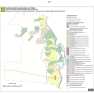 14
2. Карта градостроительного зонирования с отображением зон с особыми условиями использования территории Карачунского сельского поселения Рамонского муниципального района Воронежской области.
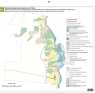 16
2.1. На территории Карачунского сельского поселения Рамонского муниципального района Воронежской области располагаются следующие
особо охраняемые природные территории (далее - ООПТ):
Населенные пункты село Карачун, деревня Писаревка, село Сенное частично расположены в границах ООПТ - памятник природы областного значения - «Участок р. Воронеж».
Правовой режим использования земельных участков, расположенных в границах ООПТ определяется постановлением правительства Воронежской области от 21.02.2018 № 180 «Об утверждении границ и режимов особой охраны территорий отдельных памятников природы областного значения и о внесении изменений в постановление администрации Воронежской области от 28.05.1998 № 500», в соответствии с Федеральным законом от 14.03.1995 № 33-ФЗ «Об особо охраняемых природных территориях», при этом градостроительные регламенты в отношении такой территории настоящими Правилами не устанавливаются.
17
2.2. На территории Карачунского сельского поселения Рамонского муниципального района Воронежской области располагаются следующие
объекты культурного наследия:
18
18. Перечень территориальных зон, установленных на карте градостроительного зонирования
1. Порядок установления территориальных зон определен статьей 34 Г рК РФ. На карте градостроительного зонирования установлены следующие
виды территориальных зон:
2. Настоящими Правилами на территории Карачунского сельского поселения Рамонского муниципального района Воронежской области
установлены следующие территориальные зоны:
19
3.    Сведения о границах территориальных зон, содержащие графическое описание местоположения границ территориальных зон, перечень координат характерных точек границ территориальных зон села Карачун, являются приложением № 1 к настоящим Правилам.
4.    Сведения о границах территориальных зон, содержащие графическое описание местоположения границ территориальных зон, перечень координат характерных точек границ территориальных зон села Глушицы, являются приложением № 2 к настоящим Правилам.
5.    Сведения о границах территориальных зон, содержащие графическое описание местоположения границ территориальных зон, перечень координат характерных точек границ территориальных зон села Пекшево, являются приложением № 3 к настоящим Правилам.
20
6.    Сведения о границах территориальных зон, содержащие графическое описание местоположения границ территориальных зон, перечень координат характерных точек границ территориальных зон деревни Писаревка, являются приложением № 4 к настоящим Правилам.
7.    Сведения о границах территориальных зон, содержащие графическое описание местоположения границ территориальных зон, перечень координат характерных точек границ территориальных зон села Сенное, являются приложением № 5 к настоящим Правилам.
8.    Сведения о границах территориальных зон, содержащие графическое описание местоположения границ территориальных зон, перечень координат характерных точек границ территориальных зон деревни Ситная, являются приложением № 6 к настоящим Правилам.
9.    Сведения о границах территориальных зон, содержащие графическое описание местоположения границ территориальных зон, перечень координат характерных точек границ территориальных зон, расположенных за границами населенных пунктов на территории Карачунского сельского поселения, являются приложением № 7 к настоящим Правилам.
21
ЧАСТЬ III. ГРАДОСТРОИТЕЛЬНЫЕ РЕГЛАМЕНТЫ
19.    Общие положения о градостроительном регламенте
1.    Градостроительным регламентом определяется правовой режим земельных участков, равно как всего, что находится над и под поверхностью земельных участков и используется в процессе их застройки и последующей эксплуатации объектов капитального строительства.
2.    Действие градостроительного регламента распространяется    в
равной мере на все земельные участки и объекты капитального строительства, расположенные в пределах границ территориальной зоны, обозначенной на карте градостроительного зонирования.
3.    Земли и земельные участки, на которые действие градостроительных регламентов не распространяется или для которых градостроительные
регламенты не устанавливаются, определены статьей 36 ГрК РФ.
20.    Виды разрешенного использования
1.    Разрешенное использование земельных участков и объектов капитального строительства может быть следующих видов:
-    основные виды разрешенного использования;
-    условно разрешенные виды использования;
-    вспомогательные виды разрешенного использования, допустимые только в качестве дополнительных по отношению к основным видам разрешенного использования и условно разрешенным видам использования и осуществляемые совместно с ними.
2.    Виды разрешенного использования (далее - ВРИ) земельных участков в настоящих Правилах определяются в соответствии с приказом Федеральной службы государственной регистрации, кадастра и картографии от 10.11.2020 № П/0412 «Об утверждении классификатора видов разрешенного использования земельных участков».
21
21. Градостроительные регламенты территориальных зон
1. Градостроительные регламенты территориальных зон Ж1/1, Ж1/2, Ж1/3, Ж1/4, Ж1/5, Ж1/6
23
24
для вспомогательных видов - 1 этаж;
** от вспомогательных видов - 1 метр.
Не допускается размещать со стороны улицы вспомогательные строения, за исключением гаражей. Допускается блокировка хозяйственных построек на смежных земельных участках по взаимному согласию домовладельцев с учетом пожарных требований.
25
В отношении части земельных участков, расположенных в границах ООПТ - «Участок р. Воронеж», правовой режим использования определяется постановлением правительства Воронежской области от 21.02.2018 № 180 «Об утверждении границ и режимов особой охраны территорий отдельных памятников природы областного значения и о внесении изменений в постановление администрации Воронежской области от 28.05.1998 № 500».
Ограничения использования земельных участков и объектов капитального строительства, устанавливаемые в соответствии с законодательством Российской Федерации, определяются пунктом 22 настоящих Правил.
2. Градостроительные регламенты территориальных зон ОД/1, ОД/2, ОД/3, ОД/5
26
27
28
для вспомогательных видов - 1 этаж;
** от вспомогательных видов - 1 метр.
Не допускается размещать со стороны улицы вспомогательные строения, за исключением гаражей. Допускается блокировка хозяйственных построек на смежных земельных участках по взаимному согласию домовладельцев с учетом пожарных требований.
Ограничения использования земельных участков и объектов капитального строительства, устанавливаемые в соответствии с законодательством Российской Федерации, определяются пунктом 22 настоящих Правил.
29
3. Градостроительные регламенты территориальных зон ИТ1/1, ИТ1/2, ИТ1/3, ИТ1/5, ИТ1
Ограничения использования земельных участков и объектов капитального строительства, устанавливаемые в
соответствии с законодательством Российской Федерации, определяются пунктом 22 настоящих Правил.
30
4. Градостроительный регламент территориальной зоны СХ1
31
Ограничения использования земельных участков и объектов капитального строительства, устанавливаемые в соответствии с законодательством Российской Федерации, определяются пунктом 22 настоящих Правил.
5. Градостроительные регламенты территориальных зон Р1/1, Р1/5
32
Ограничения использования земельных участков и объектов капитального строительства, устанавливаемые в соответствии с законодательством Российской Федерации, определяются пунктом 22 настоящих Правил.
В отношении части земельных участков, расположенных в границах ООПТ - «Участок р. Воронеж», правовой режим использования определяется постановлением правительства Воронежской области от 21.02.2018 № 180 «Об
33
утверждении границ и режимов особой охраны территорий отдельных памятников природы областного значения и о внесении изменений в постановление администрации Воронежской области от 28.05.1998 № 500».
6. Г радостроительные регламенты территориальных зон Р2/4, Р2
34
В отношении части земельных участков, расположенных в границах ООПТ - «Участок р. Воронеж», правовой режим использования определяется постановлением правительства Воронежской области от 21.02.2018 № 180 «Об утверждении границ и режимов особой охраны территорий отдельных памятников природы областного значения и о внесении изменений в постановление администрации Воронежской области от 28.05.1998 № 500».
Ограничения использования земельных участков и объектов капитального строительства, устанавливаемые в соответствии с законодательством Российской Федерации, определяются пунктом 22 настоящих Правил.
35
7. Градостроительные регламенты территориальных зон СН1/1, СН1/2, СН1/3, СН1/5
Ограничения использования земельных участков и объектов капитального строительства, устанавливаемые в соответствии с законодательством Российской Федерации, определяются пунктом 22 настоящих Правил.
36
8. Градостроительный регламент территориальной зоны СО1
37
Ограничения использования земельных участков и объектов капитального строительства, устанавливаемые в соответствии с законодательством Российской Федерации, определяются пунктом 22 настоящих Правил.
22. Ограничения использования земельных участков и объектов капитального строительства, устанавливаемые в соответствии с законодательством Российской Федерации
1. На территории Карачунского сельского поселения Рамонского муниципального района Воронежской области располагаются следующие зоны с особыми условиями использования территории:
1)    защитная зона объекта культурного наследия;
2)    охранная зона объектов электроэнергетики (объектов электросетевого хозяйства и объектов по производству электрической энергии);
3)    охранная зона трубопроводов (газопроводов, нефтепроводов и нефтепродуктопроводов, аммиакопроводов);
4)    водоохранная (рыбоохранная) зона;
5)    прибрежная защитная полоса;
6)    зоны санитарной охраны источников питьевого и хозяйственно-бытового водоснабжения, а также устанавливаемые в случаях, предусмотренных Водным кодексом Российской Федерации, в отношении подземных водных объектов зоны специальной охраны;
7)    зоны затопления и подтопления;
8)    санитарно-защитная зона.
38
2. Ограничения для зон с особыми условиями использования территории установлены в соответствии с
действующими нормативами.
39
выполнением разрешённых в установленном порядке работ), разводить огонь в пределах охранных зон вводных и распределительных устройств, подстанций, воздушных линий электропередачи, а также в охранных зонах кабельных линий электропередачи;
-    размещать свалки;
-    производить работы ударными механизмами, сбрасывать тяжести массой свыше 5 тонн, производить сброс и слив едких и коррозионных веществ и горюче-смазочных материалов (в охранных зонах подземных кабельных линий электропередачи).
2.    Для объектов электросетевого хозяйства напряжением свыше 1000 вольт, помимо действий, предусмотренных пунктом 1, запрещается:
-    складировать или размещать хранилища любых, в том числе горюче-смазочных материалов;
-    размещать детские и спортивные площадки, стадионы, рынки, торговые точки, полевые станы, загоны для скота, гаражи и стоянки всех видов машин и механизмов, проводить любые мероприятия, связанные с большим скоплением людей, не занятых выполнением разрешённых в установленном порядке работ (в охранных зонах воздушных линий электропередачи);
-    использовать (запускать) любые летательные аппараты, в том числе воздушных змеев, спортивные модели летательных аппаратов (в охранных зонах воздушных линий электропередачи);
-    бросать якоря с судов и осуществлять их проход с отданными якорями, цепями, лотами, волокушами и тралами (в охранных зонах подводных кабельных линий электропередачи);
-    осуществлять проход судов с поднятыми стрелами кранов и других механизмов (в охранных зонах воздушных линий электропередачи). 3
3.    Без письменного решения о согласовании сетевой организации запрещается:
-    строительство, капитальный ремонт, реконструкция или снос зданий и сооружений;
-    горные, взрывные, мелиоративные работы, в том числе связанные
с временным затоплением земель;_
40
-    посадка и вырубка деревьев и кустарников;
-    дноуглубительные, землечерпальные и погрузочно-разгрузочные работы, добыча рыбы, других водных животных и растений придонными орудиями лова, устройство водопоев, колка и заготовка льда (в охранных зонах подводных кабельных линий электропередачи);
-    проход судов, у которых расстояние по вертикали от верхнего крайнего габарита с грузом или без груза до нижней точки провеса проводов переходов воздушных линий электропередачи через водоёмы менее минимально допустимого расстояния, в том числе с учётом максимального уровня подъёма воды при паводке;
-    проезд машин и механизмов, имеющих общую высоту с грузом или без груза от поверхности дороги более 4,5 метра (в охранных зонах воздушных линий электропередачи);
-    земляные работы на глубине более 0,3 метра (на вспахиваемых землях на глубине более 0,45 метра), а также планировка грунта (в охранных зонах подземных кабельных линий электропередачи);
-    полив сельскохозяйственных культур в случае, если высота струи воды может составить свыше 3 метров (в охранных зонах воздушных линий электропередачи);
-    полевые сельскохозяйственные работы с применением сельскохозяйственных машин и оборудования высотой более 4 метров (в охранных зонах воздушных линий электропередачи) или полевые сельскохозяйственные работы, связанные с вспашкой земли (в охранных зонах кабельных линий электропередачи).
4. Для объектов электросетевого хозяйства напряжением до 1000 вольт, помимо действий, предусмотренных пунктом 3, без письменного решения о согласовании сетевых организаций запрещается:
-    размещать детские и спортивные площадки, стадионы, рынки,
торговые точки, полевые станы, загоны для скота, гаражи и стоянки всех видов машин и механизмов, садовые, огородные земельные участки и иные объекты недвижимости, расположенные в границах территории ведения гражданами садоводства или огородничества для собственных нужд объекты жилищного строительства, в том числе индивидуального (в охранных зонах воздушных линий электропередачи);_
41
-    складировать или размещать хранилища любых, в том числе горюче-смазочных материалов;
-    устраивать причалы для стоянки судов, барж и плавучих кранов, бросать якоря с судов и осуществлять их проход с отданными якорями, цепями, лотами, волокушами и тралами (в охранных зонах подводных кабельных линий электропередачи).
5.    В охранных зонах объектов по производству электрической энергии запрещается осуществлять действия, которые могут нарушить безопасную работу объектов, в том числе привести к их повреждению или уничтожению и (или) повлечь причинение вреда жизни, здоровью граждан и имуществу физических или юридических лиц, а также нанесение вреда окружающей среде и возникновение пожаров и чрезвычайных ситуаций, а именно:
-    убирать, перемещать, засыпать и повреждать предупреждающие знаки;
-    размещать кладбища, скотомогильники, захоронения отходов производства и потребления, радиоактивных, химических, взрывчатых, токсичных, отравляющих и ядовитых веществ;
-    производить сброс и слив едких и коррозионных веществ, в том числе растворов кислот, щелочей и солей, а также горюче -смазочных материалов;
-    разводить огонь и размещать какие-либо открытые или закрытые источники огня;
-    проводить работы, размещать объекты и предметы, возводить сооружения, которые могут препятствовать доступу к объектам, без создания необходимых для такого доступа проходов и подъездов;
-    производить работы ударными механизмами, сбрасывать тяжести массой свыше 5 тонн;
-    складировать любые материалы, в том числе взрывоопасные, пожароопасные и горюче-смазочные.
6.    Без письменного согласования владельцев объектов по производству электрической энергии запрещается:
-    размещать детские и спортивные площадки, стадионы, рынки, торговые точки, полевые станы, загоны для скота, гаражи и стоянки всех видов машин и механизмов;
-    проводить любые мероприятия, связанные с пребыванием людей,
42
43
-    высаживать деревья и кустарники всех видов, складировать корма, удобрения, материалы, сено и солому, располагать коновязи, содержать скот, выделять рыбопромысловые участки, производить добычу рыбы, а также водных животных и растений, устраивать водопои, производить колку и заготовку льда;
-    сооружать проезды и переезды через трассы трубопроводов, устраивать стоянки автомобильного транспорта, тракторов и механизмов, размещать сады и огороды;
-    производить мелиоративные земляные работы, сооружать оросительные и осушительные системы;
-    производить всякого рода открытые и подземные, горные, строительные, монтажные и взрывные работы, планировку грунта.
картах»
Постановление Правительства Федерации от 20.11.2000    №
утверждении    Правил
газораспределительных сетей»
Российской 878 «Об охраны
3. В охранных зонах магистральных газопроводов запрещается:
-    перемещать, засыпать, повреждать и разрушать контрольноизмерительные и контрольно-диагностические пункты, предупредительные надписи, опознавательные и сигнальные знаки местонахождения магистральных газопроводов;
-    открывать двери и люки необслуживаемых усилительных пунктов на кабельных линиях связи, калитки ограждений узлов линейной арматуры, двери установок электрохимической защиты, люки линейных и смотровых колодцев, открывать и закрывать краны, задвижки, отключать и включать средства связи, энергоснабжения, устройства телемеханики магистральных газопроводов;
-    устраивать свалки, осуществлять сброс и слив едких и коррозионно-агрессивных веществ и горюче-смазочных материалов;
-    складировать любые материалы, в том числе горюче-смазочные, или размещать хранилища любых материалов;
-    повреждать берегозащитные, водовыпускные сооружения, земляные и иные сооружения (устройства), предохраняющие магистральный газопровод от разрушения;
-    осуществлять постановку судов и плавучих объектов на якорь, добычу морских млекопитающих, рыболовство придонными орудиями добычи (вылова) водных биологических ресурсов, плавание с вытравленной якорь-цепью;
-    проводить дноуглубительные и другие работы, связанные с изменением дна и берегов водных объектов, за исключением работ, необходимых для технического обслуживания объекта
44
магистрального газопровода;
-    проводить работы с использованием ударно-импульсных устройств и вспомогательных механизмов, сбрасывать грузы;
-    осуществлять рекреационную деятельность (кроме деятельности по размещению туристских стоянок), разводить костры и размещать источники огня;
-    огораживать и перегораживать охранные зоны;
-    размещать какие-либо здания, строения, сооружения, не относящиеся к объектам, указанным в пункте 2 Правил, за исключением объектов, указанных в подпунктах «д» - «к» и «м» пункта 6 Правил, утвержденных Постановлением Правительства Российской Федерации от 08.09.2017 № 1083;
-    осуществлять несанкционированное подключение (присоединение) к магистральному газопроводу.
4. В охранных зонах магистральных газопроводов без письменного разрешения собственника магистрального газопровода или организации, эксплуатирующей магистральный газопровод не допускается:
-    проведение горных, взрывных, строительных, монтажных, мелиоративных работ, в том числе работ, связанных с затоплением земель;
-    осуществление посадки и вырубки деревьев и кустарников;
-    проведение погрузочно-разгрузочных работ, устройство водопоев скота, колка и заготовка льда;
-    проведение земляных работ на глубине более чем 0,3 метра, планировка грунта;
-    сооружение запруд на реках и ручьях;
-    складирование кормов, удобрений, сена, соломы, размещение полевых станов и загонов для скота;
-    размещение туристских стоянок;
-    размещение гаражей, стоянок и парковок транспортных средств;
-    сооружение переездов через магистральные газопроводы;
-    прокладка инженерных коммуникаций;
-    проведение инженерных изысканий, связанных с бурением скважин и устройством шурфов;
-    устройство причалов для судов и пляжей;
-    проведение работ на объектах транспортной инфраструктуры,
45
46
47
48
5 Прибрежная полоса
В границах прибрежных защитных полос запрещается:
-    использование сточных вод в целях регулирования плодородия почв;
-    размещение кладбищ, скотомогильников, объектов размещения отходов производства и потребления, химических, взрывчатых, токсичных, отравляющих и ядовитых веществ, пунктов захоронения радиоактивных отходов;
-    осуществление авиационных мер по борьбе с вредными организмами;
-    движение и стоянка транспортных средств (кроме специальных транспортных средств), за исключением их движения по дорогам и стоянки на дорогах и в специально оборудованных местах, имеющих твердое покрытие;
-    строительство и реконструкция автозаправочных станций, складов горюче-смазочных материалов (за исключением случаев, если автозаправочные станции, склады горюче-смазочных материалов размещены на территориях портов, инфраструктуры внутренних водных путей, в том числе баз (сооружений) для стоянки маломерных судов, объектов органов федеральной службы безопасности), станций технического обслуживания, используемых для технического осмотра и ремонта транспортных средств, осуществление мойки транспортных средств;
-    хранение пестицидов и агрохимикатов (за исключением хранения агрохимикатов в специализированных хранилищах на территориях морских портов за пределами границ прибрежных защитных полос), применение пестицидов и агрохимикатов;
-    сброс сточных, в том числе дренажных, вод;
-    разведка и добыча общераспространенных полезных ископаемых
(за исключением    случаев,    если    разведка и    добыча
общераспространенных полезных ископаемых осуществляются пользователями недр, осуществляющими разведку и добычу иных видов полезных ископаемых, в границах предоставленных им в соответствии с законодательством Российской Федерации о недрах горных отводов и (или) геологических отводов на основании утвержденного технического проекта в соответствии со ст. 19.1 Закона Российской Федерации от 21 февраля 1992 года № 2395-1 «О недрах»);
-    распашка земель;_
Водный кодекс Российской Федерации
защитная
49
-    размещение отвалов размываемых грунтов;
-    выпас сельскохозяйственных животных и организация для них летних лагерей, ванн.
Зоны санитарной охраны источников питьевого и хозяйственно-бытового водоснабжения, а также устанавливаемые    в
случаях, предусмотренных Водным    кодексом
Российской Федерации, в отношении подземных водных объектов зоны специальной охраны
В зоне санитарной охраны источников питьевого и хозяйственнобытового водоснабжения запрещается сброс сточных, в том числе дренажных, вод.
На территории зоны санитарной охраны подземных источников водоснабжения:
1.    В первом поясе не допускается:
-    посадка высокоствольных деревьев;
-    все виды строительства, не имеющие непосредственного отношения к эксплуатации, реконструкции и расширению водопроводных сооружений, в том числе прокладка трубопроводов различного назначения;
-    размещение жилых и хозяйственно-бытовых зданий;
-    проживание людей;
-    применение ядохимикатов и удобрений.
2.    Во втором поясе запрещено:
-    закачка отработанных вод в подземные горизонты, подземное складирование твёрдых отходов и разработка недр земли;
-    размещение кладбищ, скотомогильников, полей ассенизации, полей фильтрации, навозохранилищ, силосных траншей, животноводческих и птицеводческих предприятий и других объектов, обусловливающих опасность микробного загрязнения подземных вод;
-    применение удобрений и ядохимикатов;
-    рубка леса главного пользования и реконструкции;
-    размещение складов горюче-смазочных материалов, ядохимикатов и минеральных удобрений, накопителей промстоков, шламохранилищ и других объектов, обусловливающих опасность химического загрязнения подземных вод.
Бурение новых скважин и новое строительство, связанное с нарушением почвенного покрова, производится при обязательном согласовании с центром государственного санитарноэпидемиологического надзора.
3.    В третьем поясе запрещено:_
Водный кодекс Российской Федерации
СанПиН 2.1.4.1110-02 «Зоны санитарной охраны источников водоснабжения и водопроводов питьевого назначения»
6
50
-    закачка отработанных вод в подземные горизонты, подземное складирование твёрдых отходов и разработка недр земли;
-    размещение складов горюче-смазочных материалов, ядохимикатов и минеральных удобрений, накопителей промстоков, шламохранилищ и других объектов, обусловливающих опасность химического загрязнения подземных вод. Размещение таких объектов допускается в пределах третьего пояса зоны санитарной охраны только при использовании защищённых подземных вод, при условии выполнения специальных мероприятий по защите водоносного горизонта от загрязнения при наличии санитарноэпидемиологического заключения центра государственного санитарно-эпидемиологического надзора, выданного с учётом заключения органов геологического контроля.
Бурение новых скважин и новое строительство, связанное с нарушением почвенного покрова, производится при обязательном согласовании с центром государственного санитарноэпидемиологического надзора.
На территории зоны санитарной охраны поверхностных источников водоснабжения:
1.    В первом поясе не допускается:
-    посадка высокоствольных деревьев;
-    все виды строительства, не имеющие непосредственного отношения к эксплуатации, реконструкции и расширению водопроводных сооружений, в том числе прокладка трубопроводов различного назначения;
-    размещение жилых и хозяйственно-бытовых зданий;
-    проживание людей;
-    применение ядохимикатов и удобрений;
-    спуск любых сточных вод, в том числе сточных вод водного транспорта;
-    купание, стирка белья, водопой скота и другие виды водопользования, оказывающие влияние на качество воды.
2.    Во втором поясе не допускается:
-    рубка леса главного пользования и реконструкции, а также закрепление за лесозаготовительными предприятиями древесины на корню и лесосечного фонда долгосрочного пользования
51
(допускается только рубки ухода и санитарные рубки леса);
-    расположение стойбищ и выпас скота, а также всякое другое использование водоема и земельных участков, лесных угодий в пределах прибрежной полосы шириной не менее 500 м, которое может привести к ухудшению качества или уменьшению количества воды источника водоснабжения;
-    отведение сточных вод в зоне водосбора источника водоснабжения, включая его притоки, не отвечающих гигиеническим требованиям к охране поверхностных вод;
-    размещение кладбищ, скотомогильников, полей ассенизации, полей фильтрации, навозохранилищ, силосных траншей, животноводческих и птицеводческих предприятий и других объектов, обусловливающих опасность микробного загрязнения подземных вод;
-    применение удобрений и ядохимикатов;
-    рубка леса главного пользования и реконструкции;
-    сброс промышленных, сельскохозяйственных, городских и ливневых сточных вод, содержание в которых химических веществ и микроорганизмов превышает установленные санитарными правилами гигиенические нормативы качества воды (с учетом Определения Верховного Суда Российской Федерации от 25.09.2014 № АПЛ14-393);
-    размещение складов горюче-смазочных материалов, ядохимикатов и минеральных удобрений, накопителей промстоков, шламохранилищ и других объектов, обусловливающих опасность химического загрязнения подземных вод.
Регулирование отведения территории для нового строительства жилых, промышленных и сельскохозяйственных объектов, а также согласование изменений технологий действующих предприятий, связанных с повышением степени опасности загрязнения сточными водами источника водоснабжения производится при согласовании с центром государственного санитарно-эпидемиологического надзора.
Все работы, в том числе добыча песка, гравия, донноуглубительные, в пределах акватории зоны санитарной охраны допускаются по согласованию с центром государственного санитарно -эпидемиологического надзора лишь при    обосновании
52
53
Приложение № 1 к правилам землепользования и застройки Карачунского сельского поселения Рамонского муниципального района Воронежской области
СВЕДЕНИЯ О ГРАНИЦАХ ТЕРРИТОРИАЛЬНЫХ ЗОН, СОДЕРЖАЩИЕ ГРАФИЧЕСКОЕ ОПИСАНИЕ МЕСТОПОЛОЖЕНИЯ ГРАНИЦ ТЕРРИТОРИАЛЬНЫХ ЗОН, ПЕРЕЧЕНЬ КООРДИНАТ ХАРАКТЕРНЫХ ТОЧЕК ГРАНИЦ ТЕРРИТОРИАЛЬНЫХ ЗОН
СЕЛА КАРАЧУН
2
ОПИСАНИЕ МЕСТОПОЛОЖЕНИЯ ГРАНИЦ Зона застройки индивидуальными жилыми домами села Карачун - Ж1/1
(наименование объекта, местоположение границ которого описано
(далее - объект)
Раздел 1
3
Раздел 2
4
5
6
7
8
9
10
11
12
Раздел 3
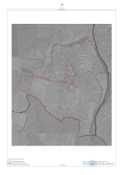 14
ОПИСАНИЕ МЕСТОПОЛОЖЕНИЯ ГРАНИЦ Общественно-деловая зона села Карачун - ОД/1
(наименование объекта, местоположение границ которого описано
(далее - объект)
Раздел 1
15
Раздел 2
16
17
18
Раздел 3
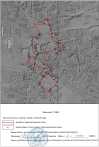 20
ОПИСАНИЕ МЕСТОПОЛОЖЕНИЯ ГРАНИЦ Зона улиц, дорог, инженерной и транспортной инфраструктуры села Карачун - ИТ1/1
(наименование объекта, местоположение границ которого описано
(далее - объект)
Раздел 1
21
Раздел 2
22
23
Раздел 3
Раздел 4
План границ объекта
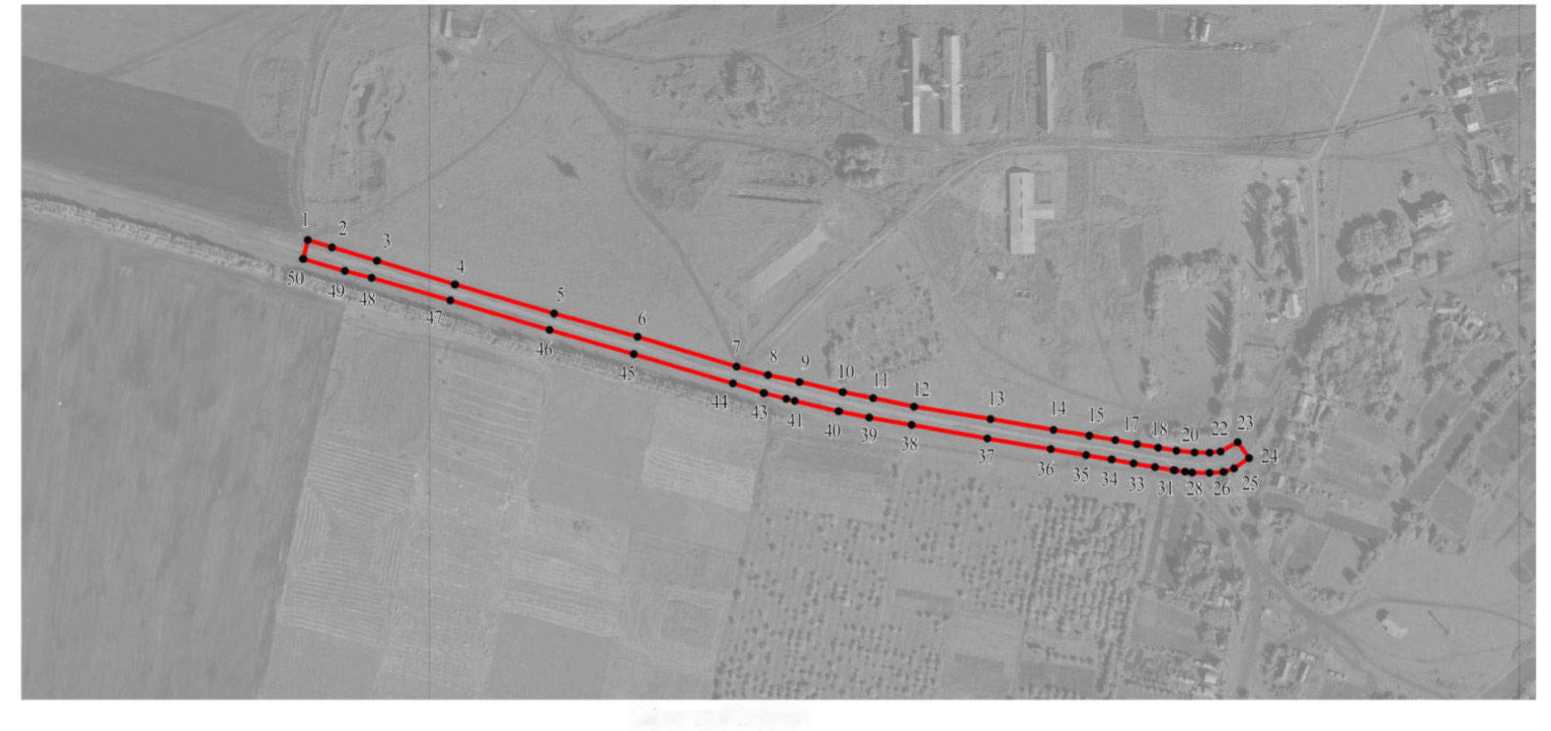 м
-р*.
Масштаб 1:5000
Используемые условные знаки и обозначения:
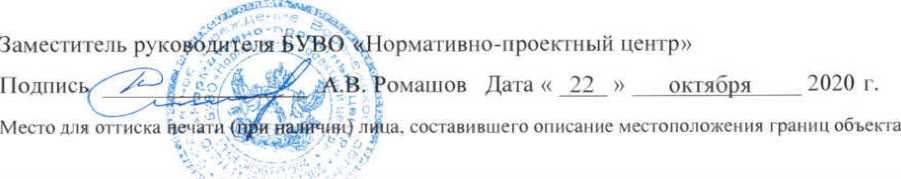 границы территориальной зоны характерная точка границ территориальной зоны
25
ОПИСАНИЕ МЕСТОПОЛОЖЕНИЯ ГРАНИЦ Зона рекреационного назначения - объектов отдыха села Карачун - Р1/1
(наименование объекта, местоположение границ которого описано
(далее - объект)
Раздел 1
26
Раздел 2
27
28
29
30
Раздел 3
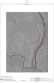 32
ОПИСАНИЕ МЕСТОПОЛОЖЕНИЯ ГРАНИЦ Зона ритуальный объектов села Карачун - СН1/1
(наименование объекта, местоположение границ которого описано
(далее - объект)
Раздел 1
33
Раздел 2
34
Раздел 3
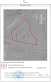 Приложение №2 к правилам землепользования и застройки Карачунского сельского поселения Рамонского муниципального района Воронежской области
СВЕДЕНИЯ О ГРАНИЦАХ ТЕРРИТОРИАЛЬНЫХ ЗОН, СОДЕРЖАЩИЕ ГРАФИЧЕСКОЕ ОПИСАНИЕ МЕСТОПОЛОЖЕНИЯ ГРАНИЦ ТЕРРИТОРИАЛЬНЫХ ЗОН, ПЕРЕЧЕНЬ КООРДИНАТ ХАРАКТЕРНЫХ ТОЧЕК ГРАНИЦ ТЕРРИТОРИАЛЬНЫХ ЗОН
СЕЛА ГЛУШИЦЫ
2
ОПИСАНИЕ МЕСТОПОЛОЖЕНИЯ ГРАНИЦ Зона застройки индивидуальными жилыми домами села Глушицы - Ж1/2
(наименование объекта, местоположение границ которого описано
(далее - объект)
Раздел 1
3
Раздел 2
4
5
6
7
8
Раздел 3
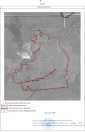 10
ОПИСАНИЕ МЕСТОПОЛОЖЕНИЯ ГРАНИЦ Общественно-деловая зона села Глушицы - ОД/2
(наименование объекта, местоположение границ которого описано
(далее - объект)
Раздел 1
11
Раздел 2
12
13
Раздел 3
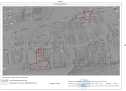 15
ОПИСАНИЕ МЕСТОПОЛОЖЕНИЯ ГРАНИЦ
Зона улиц, дорог, инженерной и транспортной инфраструктуры
села Глушицы - ИТ1/2
(наименование объекта, местоположение границ которого описано
(далее - объект)
Раздел 1
16
Раздел 2
17
18
Раздел 3
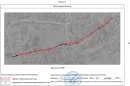 20
ОПИСАНИЕ МЕСТОПОЛОЖЕНИЯ ГРАНИЦ Зона ритуальных объектов села Глушицы - СН1/2
(наименование объекта, местоположение границ которого описано
(далее - объект)
Раздел 1
21
Раздел 2
22
Раздел 3
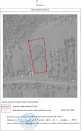 Приложение №3 к правилам землепользования и застройки Карачунского сельского поселения Рамонского муниципального района Воронежской области
СВЕДЕНИЯ О ГРАНИЦАХ ТЕРРИТОРИАЛЬНЫХ ЗОН, СОДЕРЖАЩИЕ ГРАФИЧЕСКОЕ ОПИСАНИЕ МЕСТОПОЛОЖЕНИЯ ГРАНИЦ ТЕРРИТОРИАЛЬНЫХ ЗОН, ПЕРЕЧЕНЬ КООРДИНАТ ХАРАКТЕРНЫХ ТОЧЕК ГРАНИЦ ТЕРРИТОРИАЛЬНЫХ ЗОН
СЕЛА ПЕКШЕВО
2
ОПИСАНИЕ МЕСТОПОЛОЖЕНИЯ ГРАНИЦ Зона застройки индивидуальными жилыми домами села Пекшево - Ж1/3
(наименование объекта, местоположение границ которого описано
(далее - объект)
Раздел 1
3
Раздел 2
4
5
6
7
8
9
Раздел 3
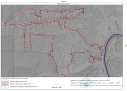 11
ОПИСАНИЕ МЕСТОПОЛОЖЕНИЯ ГРАНИЦ Общественно-деловая зона села Пекшево - ОД/3
(наименование объекта, местоположение границ которого описано
(далее - объект)
Раздел 1
12
Раздел 2
13
Раздел 3
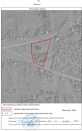 15
ОПИСАНИЕ МЕСТОПОЛОЖЕНИЯ ГРАНИЦ Зона улиц, дорог, инженерной и транспортной инфраструктуры села Пекшево - ИТ1/3
(наименование объекта, местоположение границ которого описано
(далее - объект)
Раздел 1
16
Раздел 2
17
18
Раздел 3
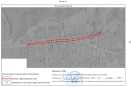 20
ОПИСАНИЕ МЕСТОПОЛОЖЕНИЯ ГРАНИЦ Зона ритуальных объектов села Пекшево - СН1/3
(наименование объекта, местоположение границ которого описано
(далее - объект)
Раздел 1
21
Раздел 2
22
Раздел 3
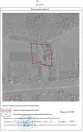 Приложение №4 к правилам землепользования и застройки Карачунского сельского поселения Рамонского муниципального района Воронежской области
СВЕДЕНИЯ О ГРАНИЦАХ ТЕРРИТОРИАЛЬНЫХ ЗОН, СОДЕРЖАЩИЕ ГРАФИЧЕСКОЕ ОПИСАНИЕ МЕСТОПОЛОЖЕНИЯ ГРАНИЦ ТЕРРИТОРИАЛЬНЫХ ЗОН, ПЕРЕЧЕНЬ КООРДИНАТ ХАРАКТЕРНЫХ ТОЧЕК ГРАНИЦ ТЕРРИТОРИАЛЬНЫХ ЗОН
ДЕРЕВНИ ПИСАРЕВКА
2
ОПИСАНИЕ МЕСТОПОЛОЖЕНИЯ ГРАНИЦ Зона застройки индивидуальными жилыми домами деревни Писаревка - Ж1/4
(наименование объекта, местоположение границ которого описано
(далее - объект)
Раздел 1
3
Раздел 2
4
5
6
Раздел 3
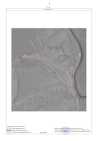 8
ОПИСАНИЕ МЕСТОПОЛОЖЕНИЯ ГРАНИЦ Зона туристической и санаторно-курортной деятельности деревни Писаревка - Р2/4
(наименование объекта, местоположение границ которого описано
(далее - объект)
Раздел 1
9
Раздел 2
10
Раздел 3
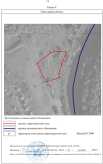 Приложение №5 к правилам землепользования и застройки Карачунского сельского поселения Рамонского муниципального района Воронежской области
СВЕДЕНИЯ О ГРАНИЦАХ ТЕРРИТОРИАЛЬНЫХ ЗОН, СОДЕРЖАЩИЕ ГРАФИЧЕСКОЕ ОПИСАНИЕ МЕСТОПОЛОЖЕНИЯ ГРАНИЦ ТЕРРИТОРИАЛЬНЫХ ЗОН, ПЕРЕЧЕНЬ КООРДИНАТ ХАРАКТЕРНЫХ ТОЧЕК ГРАНИЦ ТЕРРИТОРИАЛЬНЫХ ЗОН
СЕЛА СЕННОЕ
2
ОПИСАНИЕ МЕСТОПОЛОЖЕНИЯ ГРАНИЦ Зона застройки индивидуальными жилыми домами села Сенное - Ж1/5
(наименование объекта, местоположение границ которого описано
(далее - объект)
Раздел 1
3
Раздел 2
4
5
6
7
8
9
10
11
Раздел 3
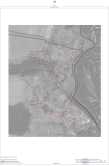 13
ОПИСАНИЕ МЕСТОПОЛОЖЕНИЯ ГРАНИЦ Общественно-деловая зона села Сенное - ОД/5
(наименование объекта, местоположение границ которого описано
(далее - объект)
Раздел 1
14
Раздел 2
15
Раздел 3
тяш
17
ОПИСАНИЕ МЕСТОПОЛОЖЕНИЯ ГРАНИЦ Зона улиц, дорог, инженерной и транспортной инфраструктуры села Сенное - ИТ1/5
(наименование объекта, местоположение границ которого описано
(далее - объект)
Раздел 1
18
Раздел 2
19
20
Раздел 3
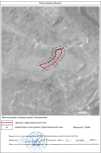 22
ОПИСАНИЕ МЕСТОПОЛОЖЕНИЯ ГРАНИЦ Зона рекреационного назначения - объектов отдыха села Сенное - Р1/5
(наименование объекта, местоположение границ которого описано
(далее - объект)
Раздел 1
23
Раздел 2
24
25
Раздел 3
27
ОПИСАНИЕ МЕСТОПОЛОЖЕНИЯ ГРАНИЦ Зона ритуальных объектов села Сенное - СН1/5
(наименование объекта, местоположение границ которого описано
(далее - объект)
Раздел 1
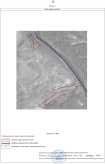 28
Раздел 2
29
Раздел 3
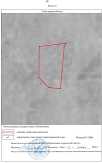 Приложение №6 к правилам землепользования и застройки Карачунского сельского поселения Рамонского муниципального района Воронежской области
СВЕДЕНИЯ О ГРАНИЦАХ ТЕРРИТОРИАЛЬНЫХ ЗОН, СОДЕРЖАЩИЕ ГРАФИЧЕСКОЕ ОПИСАНИЕ МЕСТОПОЛОЖЕНИЯ ГРАНИЦ ТЕРРИТОРИАЛЬНЫХ ЗОН, ПЕРЕЧЕНЬ КООРДИНАТ ХАРАКТЕРНЫХ ТОЧЕК ГРАНИЦ ТЕРРИТОРИАЛЬНЫХ ЗОН
ДЕРЕВНИ СИТНАЯ
2
ОПИСАНИЕ МЕСТОПОЛОЖЕНИЯ ГРАНИЦ Зона застройки индивидуальными жилыми домами деревни Ситная - Ж1/6
(наименование объекта, местоположение границ которого описано
(далее - объект)
Раздел 1
3
Раздел 2
4
5
6
Раздел 3
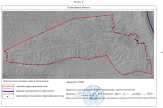 Приложение №7 к правилам землепользования и застройки Карачунского сельского поселения Рамонского муниципального района Воронежской области
СВЕДЕНИЯ О ГРАНИЦАХ ТЕРРИТОРИАЛЬНЫХ ЗОН, СОДЕРЖАЩИЕ ГРАФИЧЕСКОЕ ОПИСАНИЕ МЕСТОПОЛОЖЕНИЯ ГРАНИЦ ТЕРРИТОРИАЛЬНЫХ ЗОН, ПЕРЕЧЕНЬ КООРДИНАТ ХАРАКТЕРНЫХ ТОЧЕК ГРАНИЦ ТЕРРИТОРИАЛЬНЫХ ЗОН, РАСПОЛОЖЕННЫХ ЗА ГРАНИЦАМИ НАСЕЛЕННЫХ ПУНКТОВ НА ТЕРРИТОРИИ КАРАЧУНСКОГО СЕЛЬСКОГО ПОСЕЛЕНИЯ
2
ОПИСАНИЕ МЕСТОПОЛОЖЕНИЯ ГРАНИЦ
Зона улиц, дорог, инженерной и транспортной инфраструктуры за границами населенных пунктов - ИТ1 (наименование объекта, местоположение границ которого описано
(далее - объект)
Раздел 1
3
Раздел 2
4
5
6
7
8
9
10
11
12
13
Раздел 3
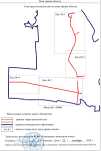 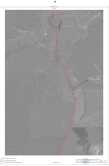 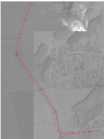 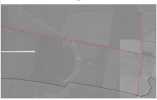 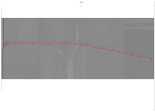 19
ОПИСАНИЕ МЕСТОПОЛОЖЕНИЯ ГРАНИЦ Зона сельскохозяйственного производства за границами населенных пунктов - СХ1
(наименование объекта, местоположение границ которого описано
(далее - объект)
Раздел 1
20
Раздел 2
21
Раздел 3
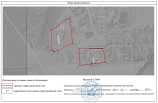 23
ОПИСАНИЕ МЕСТОПОЛОЖЕНИЯ ГРАНИЦ
Зона туристической и санаторно-курортной деятельности за границами населенных пунктов - Р2 (наименование объекта, местоположение границ которого описано
(далее - объект)
Раздел 1
24
Раздел 2
25
26
Раздел 3
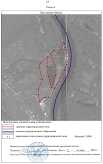 28
ОПИСАНИЕ МЕСТОПОЛОЖЕНИЯ ГРАНИЦ Зона садоводства и огородничества за границами населенных пунктов - СО1
(наименование объекта, местоположение границ которого описано
(далее - объект)
Раздел 1
29
Раздел 2
30
31
32
33
34
35
36
37
38
39
40
41
42
43
Раздел 3
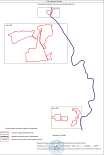 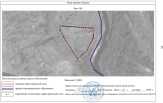 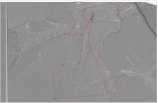 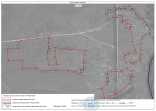